Click to edit
Master title style
Free PowerPoint
Templates
Slide Title
Slide Title
Make Effective Presentations
Using Awesome Backgrounds
Engage your Audience
Capture Audience Attention
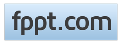 Slide Title
Make Effective Presentations
Using Awesome Backgrounds
Engage your Audience
Capture Audience Attention
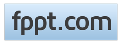 Slide Title
Product B
Product A
Feature 1
Feature 2
Feature 3
Feature 1
Feature 2
Feature 3
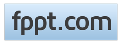 Slide Title
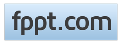 Slide Title
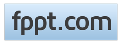 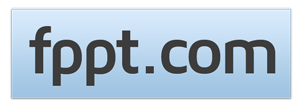 This presentation was created by FPPT.com
 to get free presentation templates and slide designs.